Результаты экологического
 мониторинга реки Студенец
Лишь в одном краю известный,
Вот он, рядом наконец,
Друг из пензенского детства-
Обмелевший Студенец.
Берега его кривые,
Разливает по весне…
Он, как Волга всей России,
Очень дорог лично мне.  Н Криванчиков
по исследованиям школьников группы ЮнКОР-юные краеведы одной реки
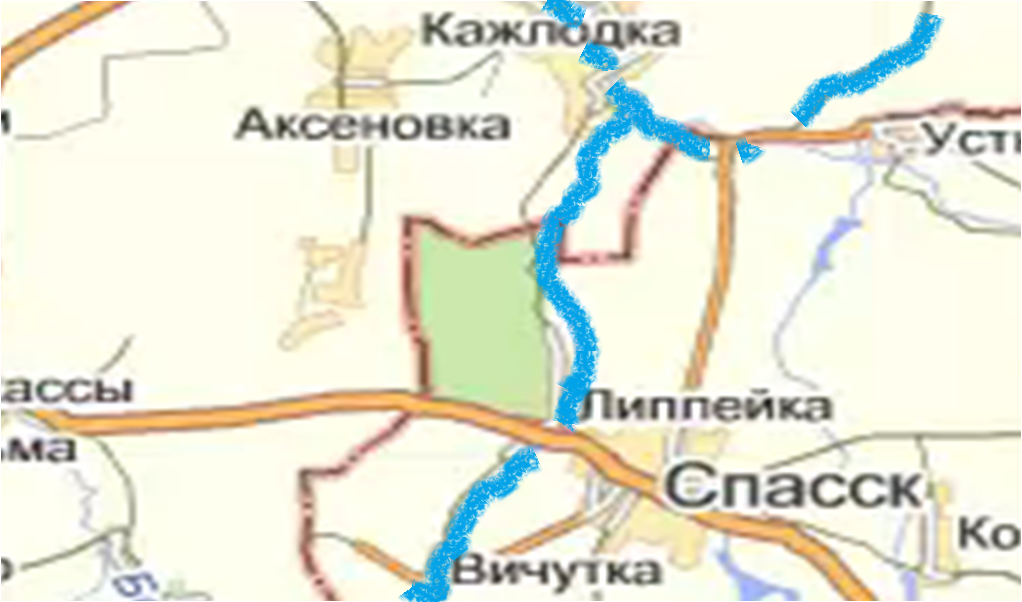 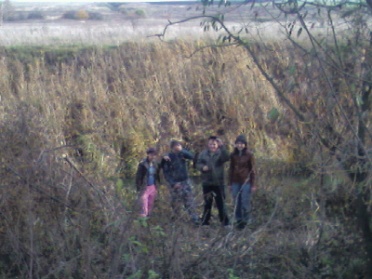 Устье
Отрицательный
 объект
 Нейтральный 
 объект
Положительный
 объект
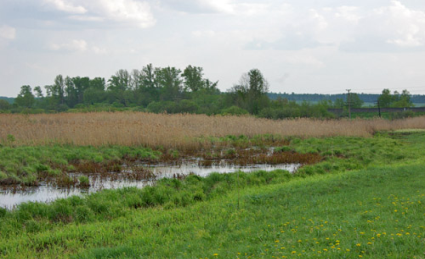 Пойменный
 луг
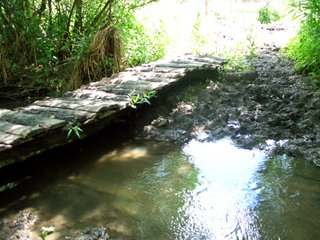 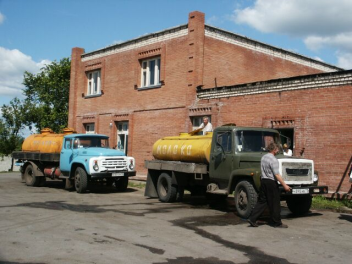 Исток
Маслозавод
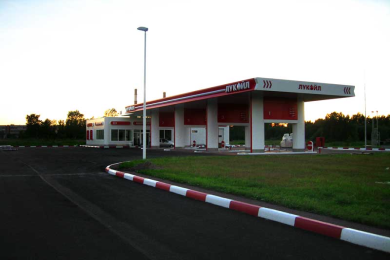 АЗС
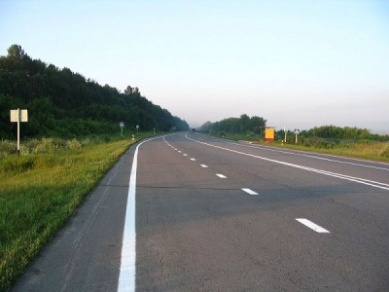 Трасса
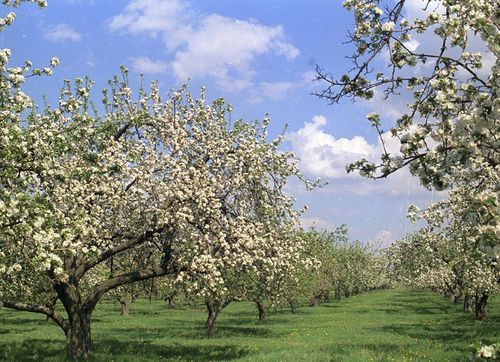 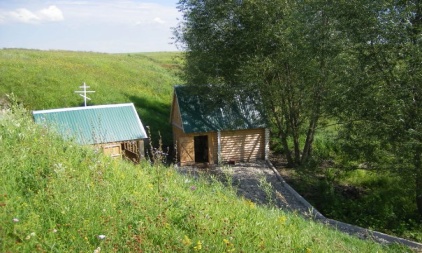 Пруд Учхоз
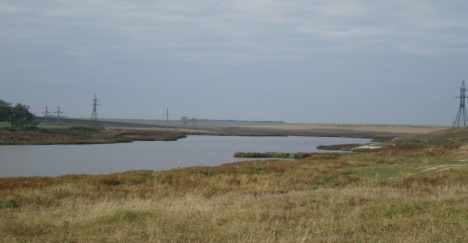 Спасские 
сады
Спасские 
сады
Родник в Касауровом
овраге
Исток
источники
Исток реки Студенец-родник в овраге села Вичутка Спасского района Пензенской области
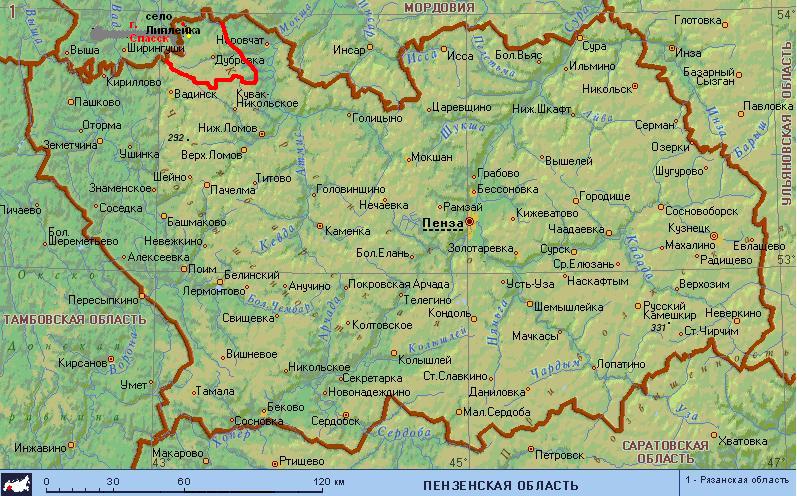 Искусственный водоём муниципальной собственности
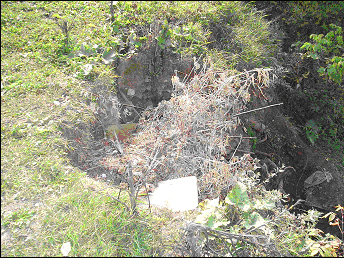 имеет 
сильно  эрродированые 
склоны левобережья;
полуразрушенную
 плотину, построенную в 1985г.;

Берега пруда распаханы
 с нарушением всяких норм,
 близко к водоёму
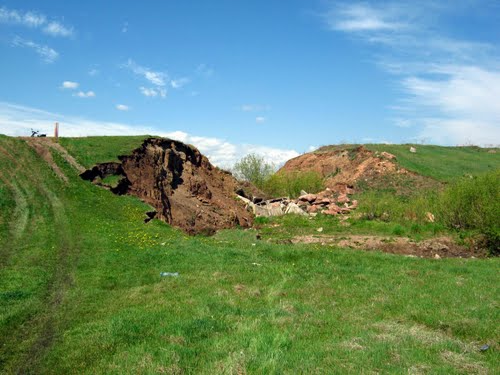 Трасса федерального значения несёт большую нагрузку на экологическое состояние реки
Через мост реки
проезжает за сутки
около тысячи
 машин.
 Выхлопные газы
 являются продуктами
 окисления и неполного 
сгорания углеводородного 
топлива. Выбросы выхлопных газов-  основная причина
 превышения допустимых концентраций токсичных веществ и канцерогенов в почве, значит и в реке.
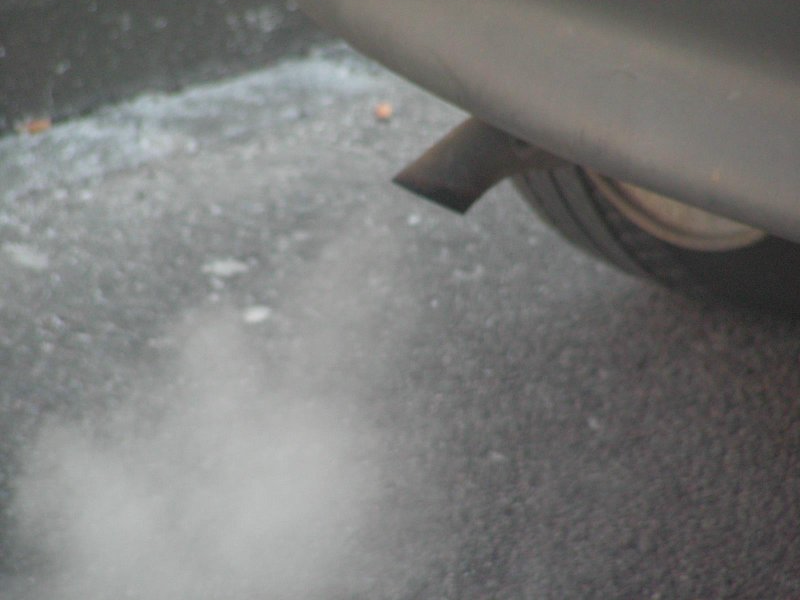 Автозаправочная станция- экологически опасный объект для реки
Она имеет резервуары продуктов нефтепереработки под землёй. Возможно попадание топлива в почву, затем в реку.

Идет дополнительное загрязнение выхлопными газами.
Пойменный луг  регулирует сток реки
За 30 лет пойменный луг полностью восстановился. Степной войлок (калдан) регулирует испаряемость и регулирует питание реки
Увеличилось био-
разнообразие луга. 
Сейчас это
 сенокосный луг
В последнее время 
участились пожары 
на лугу
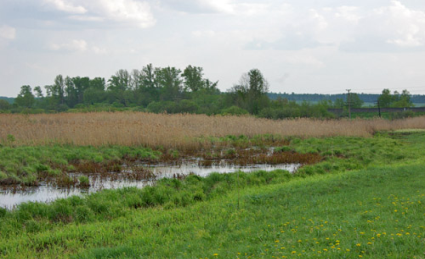 Маслозавод- главный загрязнитель реки в1980-2004гг. Конструкция выгребной ямы
При неоднократных санкциях о нарушении экологических норм, завод допускал утечку отходов производства из выгребной ямы, пополняя ими реку Кака- правый приток реки Студенец
Родник в Касауровом овраге питает реку чистой и целебной водой
Взрослые и ребятишки с простудой искупаются здесь – через два дня как ничего и не было. У здорового человека душа потом поет, будто вся скверна из сердца вышла. А еще, говорят, после омовения здесь исцелялись даже бесплодные женщины
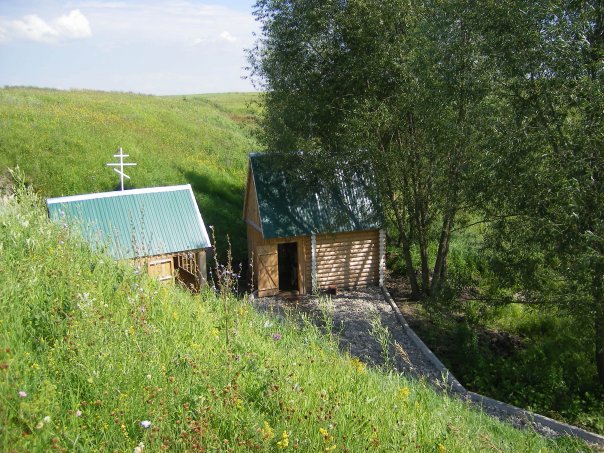 http://www.penzenskaya-pravda.ru/news.1822.htm
Плодовые деревья и кустарники  ООО «Спасские сады» регулируют водный баланс почв и реки
На левобережье реки разбит сад более чем на 200га. Ему около50 лет.
В данное время идёт восстановительная работа по возрождению садоводства в районе.
Устье реки находится на границе Волго-Донской низменности и Приволжской возвышенности
и представляет собой печальное зрелище.
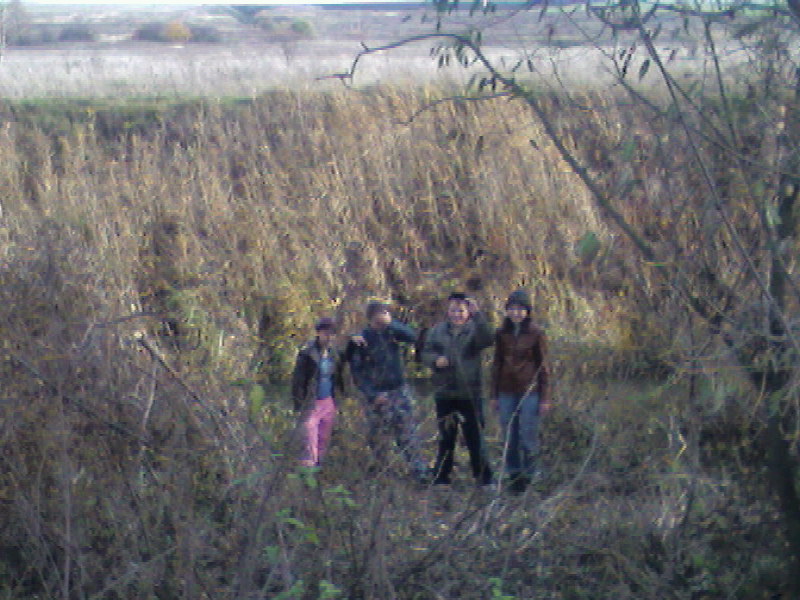 Участники группы ЮнКОР стоят на дне  высохшего русла реки (2007год)
Источники:
Картинки
http://pics.livejournal.com/prohor58/pic/000x364r Касауров овраг 
http://www.newmalykla.ru/attfiles/Изображение%203235.jpg
 Маслозавод
http://img1.liveinternet.ru/images/attach/c/4/81/630/81630513_1.jpg
Устройство выгребной ямы
http://www.suslony.ru/Penzagebiet/Maps1980/Spassk2.jpg
Карта Беднодемьяновского района
http://vostok.r-u.org.ua/images/stories/trassa_luganshina.jpg
Трасса
http://img-fotki.yandex.ru/get/5604/searcher-80.7/0_6c63b_ba77a991_XL
Сады
http://nature-mordovia.ru/images/stories/oopt_ich_poym_lug.jpg
Пойменный луг
http://ru.wikipedia.org/wiki/Файл:Exhaust.jpg
Выхлопные газы
Использованы фрагменты исследовательских работ группы ЮнКОР Села Липлейка Спасского района Пензенской  области
Завершить показ